SQL und GitHub
Von Women in AI Austria
Index
1
2
Einführung in SQL
Hintergrundinformationen
Voraussetzungen für SQL
SQL-Anweisungen
Einführung in GitHub
Zweck von GitHub
GitHub einrichten
GitHub verwenden
Einheit 1: Einführung in die Grundlagen von SQL
Abschnitt 1: SQL-Verständnis - einige Hintergrundinformationen
SQL (Structured Query Language) ist eine Datenbanksprache für die 
Verarbeitung von Daten  und Abfragen von Daten in relationalen Datenbanken. 
SQL ist eine der weltweit am häufigsten verwendeten Datenbanksprachen 
SQL ist leistungsfähig und flexibel, um Daten auf verschiedene Weise zu analysieren und zu verarbeiten
SQL wird in vielen verschiedenen Branchen und Anwendungsbereichen eingesetzt, Finanzwesen, E-Commerce, Gesundheitswesen und Behörden
SQL ist recht einfach zu erlernen und stellt eine Standardmethode für die flexible Verarbeitung und Pflege großer Datenmengen dar.
Einheit 1: Einführung in die Grundlagen von SQL
Abschnitt 1: Was macht SQL?
SQL-Abfrage
Der Zweck von SQL ist es:
den Nutzer:innen zu ermöglichen, Informationen aus einer Datenbank zu extrahieren, zu ändern und zu verwalten 
Daten abzurufen, neue Daten hinzuzufügen, vorhandene Daten zu bearbeiten und zu löschen
ganze Tabellen in Datenbanken zu erstellen und zu verwalten 
große Datenmengen zu verarbeiten
Abfragesprache-Prozessor
DBMS-Engine
Datenbank
Einheit 1: Einführung in die Grundlagen von SQL
erforderliche Komponente

bekannte Werkzeuge

SQL-Anweisungen(oder Schlüsselwörter)
Abschnitt 2: Voraussetzungen für SQL
Nur 4 Dinge sind nötig, um SQL sinnvoll zu nutzen
Ein Datenbankmanagementsystem (DBMS) zur Erstellung, Verwaltung und Bearbeitung von Datenbanken. Einige Beispiele für beliebte DBMS sind MySQL, Oracle und Microsoft SQL Server
Eine Datenbank, die zum Speichern und Organisieren von Daten für den einfachen Zugriff und die Manipulation verwendet wird. Einige Beispiele für beliebte Datenbanken sind Oracle, PostgreSQL, MySQL und SQL ServerHier kannst du die Open-Source-Datenbank PostgreSQL herunterladen: https://www.postgresql.org/
Ein SQL-Client, mit dem du eine Verbindung zu einer Datenbank herstellen und SQL-Anweisungen ausführen kannst. Einige Beispiele für SQL-Clients sind MySQL Workbench, SQL Developer und SQL Server Management Studio. Auch möglich mit einer Programmiersprache wie Java, Python oder C#
Grundkenntnisse der SQL-Syntax und -Konzepte, wie z. B. das Erstellen und Bearbeiten von Tabellen, die Verwendung von SELECT-, INSERT-, UPDATE- und DELETE-Anweisungen und die Verwendung von WHERE-Klauseln zum Filtern von Daten
Einheit 1: Einführung in die Grundlagen von SQL
Abschnitt 2: Relationale Datenbanken sind der Schlüssel zu SQL
Relationale Datenbanken sind ein wesentlicher Bestandteil der modernen Datenverwaltung in Unternehmen und werden häufig zur Speicherung, Verwaltung und Analyse von Daten in einer Vielzahl von Bereichen eingesetzt
Mitarbeiter
Name
Schema


Attribute
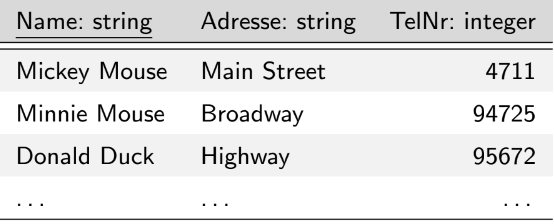 Datensatz oder Zeile
Säule
Feld
[Speaker Notes: Relationale Datenbanken werden für eine Vielzahl von Zwecken verwendet, u. a:
Speichern und Organisieren großer Datenmengen: Relationale Datenbanken eignen sich gut zum Speichern und Organisieren großer Datenmengen, da sie eine strukturierte Möglichkeit zum Speichern und Abrufen von Daten bieten.
Verwaltung von Datenbeziehungen: Relationale Datenbanken sind so konzipiert, dass sie Beziehungen zwischen verschiedenen Datenelementen verwalten und so die Verknüpfung und Analyse von Daten aus verschiedenen Quellen erleichtern.
Unterstützung von datengesteuerten Anwendungen: Viele datengesteuerte Anwendungen, wie z. B. Webanwendungen, mobile Anwendungen und Geschäftsanwendungen, stützen sich auf relationale Datenbanken zum Speichern und Abrufen von Daten.
Analyse von und Berichterstattung über Daten: Relationale Datenbanken bieten Werkzeuge und Funktionen, die die Analyse und Auswertung von Daten erleichtern, z. B. SQL-Abfragen und Berichtswerkzeuge.]
Einheit 1: Einführung in die Grundlagen von SQL
Am Ende des Skripts findest du einen Spickzettel für SQL-Anweisungen.
Abschnitt 3: Wie funktionieren die SQL-Anweisungen?
Alle SQL-Anweisungen beginnen mit einem der folgenden gelben Schlüsselwörter
          SELECT, INSERT, UPDATE, DELETE, ALTER, DROP, CREATE, USE, SHOW 

und alle Anweisungen enden mit einem Semikolon;

Die Struktur und Syntax von SQL-Anweisungen kann je nach verwendetem Datenbankmanagementsystem (DBMS) variieren. Es gibt jedoch einige allgemeine Richtlinien, die für die meisten SQL-Anweisungen gelten.

Eine grundlegende SQL-Anweisung besteht in der Regel aus einem Schlüsselwort (auch als Klausel bezeichnet), gefolgt von einem oder mehreren Argumenten oder Parametern.
SELECT
[Speaker Notes: Die Anweisung beginnt mit dem Schlüsselwort "SELECT", das dem Datenbankmanagementsystem (DBMS) mitteilt, dass Sie Daten aus der Datenbank abrufen möchten. Das Sternchen (*) ist ein Platzhalterzeichen, das für alle Spalten in der Tabelle steht.
Das Schlüsselwort "FROM" gibt die Tabelle an, aus der die Daten abgerufen werden sollen, in diesem Fall die Tabelle "Mitarbeiter".
Das Semikolon (;) am Ende der Anweisung zeigt an, dass die Anweisung vollständig ist und ausgeführt werden kann.
Wenn diese Anweisung ausgeführt wird, gibt das DBMS alle Zeilen und Spalten aus der Tabelle "Mitarbeiter" zurück. Das Ergebnis ist eine Tabelle mit allen Daten aus der Tabelle "Mitarbeiter", ähnlich der Art und Weise, wie die Daten in der Datenbank gespeichert sind.
Wenn die Tabelle "Mitarbeiter" beispielsweise Daten über Mitarbeiternamen, Berufsbezeichnungen und Gehälter enthält, wäre das Ergebnis dieser Anweisung eine Tabelle mit Spalten für jedes dieser Felder und Zeilen für jeden Mitarbeiter, wobei die jeweiligen Daten für jeden Mitarbeiter in den entsprechenden Spalten stehen.]
Einheit 1: Einführung in die Grundlagen von SQL
Abschnitt 3: Allgemeine SQL-Anweisungen
SELECT, FROM und WHERE
SELECT wird verwendet, um Spalten aus einer Tabelle auszuwählen
um alle Spalten auszuwählen, gib "SELECT * " ein, andernfalls kannst du auch "SELECT" gefolgt von dem/den Spaltennamen ein.geben
Du musst die Namen der Spalten durch ein Komma [,] trennen.
FROM bestimmt die Tabelle der Abfrage 
Vergiss nicht, die Tabellen und alle für die SQL-Anweisung erforderlichen Joins (Verbunde) aufzulisten
WHERE wird verwendet, um eine Bedingung zu deiner Abfrage hinzuzufügen
um nach einem Text zu suchen, musst du den Text in einfache Anführungszeichen setzen
Bitte frag den Namen "Maus" ab
SELECT Name, TelNr FROM Mitarbeitende WHERE Name = 'Maus';
Einheit 1: Einführung in die Grundlagen von SQL
Abschnitt 3: Erstellen von SELECT-Anweisungen
Ein einfaches Beispiel für eine SELECT-Anweisung könnte wie folgt aussehen:
Mitarbeitende
SELECT * FROM Mitarbeitende; 


 "SELECT" ist das Schlüsselwort (oder die Klausel) und 
"*" und "FROM Mitarbeitende" sind die Argumente
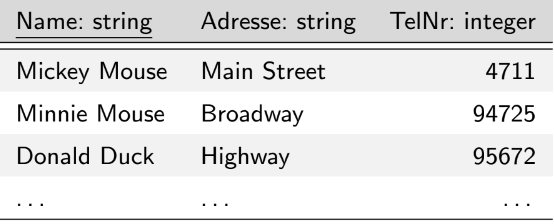 Diese SQL-Anweisung ruft * (= alle Daten) ab 
aus einer Tabelle namens "Mitarbeitende"
SELECT
[Speaker Notes: Die Anweisung beginnt mit dem Schlüsselwort "SELECT", das dem Datenbankmanagementsystem (DBMS) mitteilt, dass Sie Daten aus der Datenbank abrufen möchten. Das Sternchen (*) ist ein Platzhalterzeichen, das für alle Spalten in der Tabelle steht.
Das Schlüsselwort "FROM" gibt die Tabelle an, aus der die Daten abgerufen werden sollen, in diesem Fall die Tabelle "Mitarbeiter".
Das Semikolon (;) am Ende der Anweisung zeigt an, dass die Anweisung vollständig ist und ausgeführt werden kann.
Wenn diese Anweisung ausgeführt wird, gibt das DBMS alle Zeilen und Spalten aus der Tabelle "Mitarbeiter" zurück. Das Ergebnis ist eine Tabelle mit allen Daten aus der Tabelle "Mitarbeiter", ähnlich der Art und Weise, wie die Daten in der Datenbank gespeichert sind.
Wenn die Tabelle "Mitarbeiter" beispielsweise Daten über Mitarbeiternamen, Berufsbezeichnungen und Gehälter enthält, wäre das Ergebnis dieser Anweisung eine Tabelle mit Spalten für jedes dieser Felder und Zeilen für jeden Mitarbeiter, wobei die jeweiligen Daten für jeden Mitarbeiter in den entsprechenden Spalten stehen.]
Einheit 1: Einführung in die Grundlagen von SQL
Abschnitt 3: Verwendung von SELECT-Anweisungen
SELECT-Anweisungen sind sehr leistungsfähig und bieten Data Scientists verschiedene Einblicke:
Studierende
SELECT avg ( Sem )
VON Studierende;
SELECT max ( Sem )
VON Studierende;
SELECT min ( Sem )
VON Studierende;
SELECT count ( MatrNr )
VON Studierende;
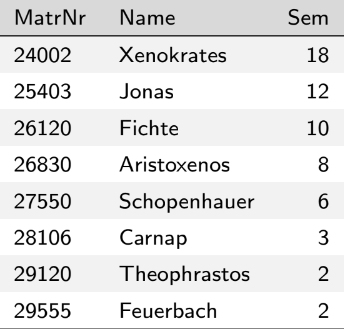 SELECT MatrNr , Name
VON Studierende
order by Sem desc , Name asc;
SELECT
[Speaker Notes: Die Anweisung beginnt mit dem Schlüsselwort "SELECT", das dem Datenbankmanagementsystem (DBMS) mitteilt, dass Sie Daten aus der Datenbank abrufen möchten. Das Sternchen (*) ist ein Platzhalterzeichen, das für alle Spalten in der Tabelle steht.
Das Schlüsselwort "FROM" gibt die Tabelle an, aus der die Daten abgerufen werden sollen, in diesem Fall die Tabelle "Mitarbeiter".
Das Semikolon (;) am Ende der Anweisung zeigt an, dass die Anweisung vollständig ist und ausgeführt werden kann.
Wenn diese Anweisung ausgeführt wird, gibt das DBMS alle Zeilen und Spalten aus der Tabelle "Mitarbeiter" zurück. Das Ergebnis ist eine Tabelle mit allen Daten aus der Tabelle "Mitarbeiter", ähnlich der Art und Weise, wie die Daten in der Datenbank gespeichert sind.
Wenn die Tabelle "Mitarbeiter" beispielsweise Daten über Mitarbeiternamen, Berufsbezeichnungen und Gehälter enthält, wäre das Ergebnis dieser Anweisung eine Tabelle mit Spalten für jedes dieser Felder und Zeilen für jeden Mitarbeiter, wobei die jeweiligen Daten für jeden Mitarbeiter in den entsprechenden Spalten stehen.]
Einheit 1: Einführung in die Grundlagen von SQL
Am Ende des Skripts findest du einen Spickzettel für SQL-Anweisungen.
Abschnitt 3: In SQL-Anweisungen verwendete Befehle
Es gibt vier gängige Befehle der "DML - Data Manipulation Language" von SQL
SELECT, INSERT, UPDATE und DELETE
INSERT wird verwendet, um einen neuen Datensatz zu erstellen
INSERT INTO tabelle_name (spalte1, spalte2 ...)VALUES (wert1, wert2 ... wertX);
Eine Datenzeile wird in eine Tabelle mit Werten in den entsprechenden Spalten eingefügt
UPDATE ändert bestehende Datensätze
UPDATE tabelle_name
SET Spalte1 = Wert1, Spalte2 = Wert2 ... SpalteN = WertN
[ WHERE condition ];

DELETE wird zum Löschen von Datensätzen verwendet
DELETE FROM tabelle_name
WHERE {Bedingung};
Selbsteinschätzungstest SQL
Wer verwendet SQL für welchen Zweck?

Menschen, die mit Daten arbeiten, die in einer relationalen Datenbank gespeichert sind 

Web-Entwickler:innen zur Programmierung von Websites

Datenbankadministrator:innen zur Verwaltung der Daten
2. Wozu wird SQL verwendet?


Zum Erstellen und Löschen von Daten in einer Datenbank 

Für Zahlungen im Webshop

Zum Abruf von Daten aus einer Nicht-Datenbankumgebung
3. Welche Schlüsselwörter können eine SQL-Anweisung einleiten?

FROM

WHERE

SELECT
Einheit 2: Die Vorteile von GitHub verstehen
Abschnitt 1: Zweck von GitHub
Wenn du viel Software-Code entwickelst, wie verwaltest du den Code?

Du musst Änderungen durch Versionskontrolle verfolgen!
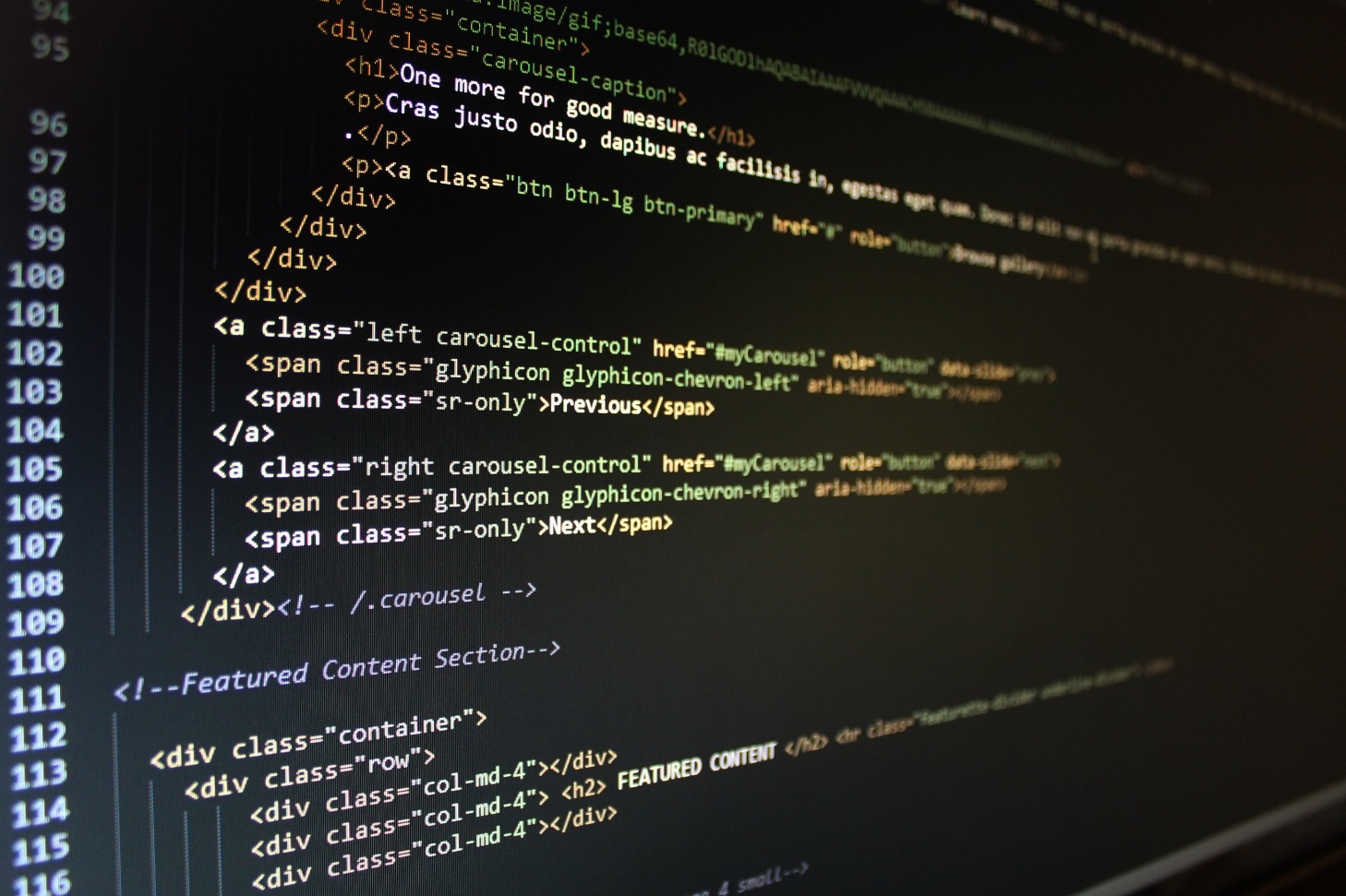 GitHub ist ein netzwerkbasierter Versionskontrolldienst für Softwareentwicklungsprojekte. 
Das Versionskontrollsystem Git ist sein Namensvetter.
GitHub kann als eine Art soziales Netzwerk für Softwareentwickler:innen bezeichnet werden. Die Mitglieder können einander folgen, die Arbeit der anderen bewerten, Updates zu bestimmten Projekten erhalten und öffentlich oder privat kommunizieren.
Seit Ende 2018 ist GitHub Inc. im Besitz von Microsoft.
Einheit 2: Die Vorteile von GitHub verstehen
Abschnitt 1: Versionskontrolle mit Git
Was ist Versionskontrolle?
Besonders bei komplexen Programmen kann es sehr unübersichtlich werden, den Überblick über die Änderungen zu behalten. 
Git ist eine Sammlung von Befehlszeilendienstprogrammen, die Änderungen an Dateien verfolgen und aufzeichnen. 
Mit dieser Funktion kannst du alte Versionen deines Projekts wiederherstellen, vergleichen, analysieren, Änderungen zusammenführen und vieles mehr.
Dieser Prozess wird Versionskontrolle genannt. Andere Versionskontrollsysteme sind - Perforce, Mercurial, CVS, SVN 
Git ist dezentralisiert. Es ist nicht auf einen zentralen Server angewiesen, um alte Versionen von Dateien aufzubewahren. Stattdessen arbeitet es vollständig lokal und speichert diese Daten in Ordnern auf der Festplatte des Benutzers. Dies wird als Repository bezeichnet.
Wenn ein:e Benutzer:in mit anderen an demselben Code zusammenarbeiten möchte, kann sie:er eine Kopie des eigenen Repositorys online zur Verfügung stellen, auf die das gesamte Team zugreifen kann.
Einheit 2: Die Vorteile von GitHub verstehen
Abschnitt 2: Wie man GitHub einrichtet
Installiere GitHub zunächst auf deinem Client
Windows - "Git für Windows" bietet einen GUI-Client und einen BASH-Befehlszeilenemulator.https://git-scm.com/downloads/win oder https://gitforwindows.org/
Linux - öffne einfach ein neues Terminal und installiere Git über den Paketmanager deiner Linux-Distribution. Für Ubuntu lautet der Befehl z.B. sudo apt-get install git
Mac OS - Der einfachste Weg ist, Homebrew zu installieren und dann einfach brew install git von deinem Terminal aus zu starten.https://brew.sh/ oder https://git-scm.com/downloads/mac
Es gibt viele weitere Git-Programme, die kostenlos oder kostenpflichtig genutzt werden können
Einheit 2: Die Vorteile von GitHub verstehen
Abschnitt 2: Wie man GitHub einrichtet
Zweitens: Erstelle ein Konto und konfiguriere GitHub
Erstelle ein Github-Konto auf www.github.com
Es gibt verschiedene Konfigurationen für das Aussehen und die Funktionalität des Clients. Entscheide nach deinen Präferenzen, um effizient zu arbeiten. 
Wichtig ist jedoch die Konfiguration des Benutzernamens und der entsprechenden E-Mail-Adresse
öffne "Git Bash" und führe diese Befehle in der Befehlszeile aus:
git config --global user.name "Mary"
git config --global user.email "mary.smith@email.eu"

Alle Aktivitäten in Git sind mit dem jeweiligen Benutzernamen und der in der Konfiguration angegebenen E-Mail-Adresse verknüpft! 
Dies macht Änderungen nachvollziehbar, da andere Benutzer:innen immer wissen, wer die spezifischen Änderungen vorgenommen hat, und schafft Übersicht in Projekten, an denen viele Entwickler:innen arbeiten.
Einheit 2: Die Vorteile von GitHub verstehen
Abschnitt 3: Wie man GitHub verwendet
Allgemeine Begriffe, die bei der Nutzung von GitHub zu verstehen sind
Repository (Repo) ist ein Ordner, in dem alle Dateien und ihre Versionshistorie gespeichert werden.
Ein Branch ist ein Arbeitsbereich, in dem du isolierte Änderungen vornehmen kannst, die sich nicht auf andere auswirken und einen eigenen Verlauf haben.
Commit-Änderungen sind eine gespeicherte Aufzeichnung der Änderungen, die an einer Datei innerhalb des Projektarchivs vorgenommen wurden. Es ist der Zustand unseres Repositorys zu einem bestimmten Zeitpunkt. Ein Schnappschuss, zu dem der Code wiederhergestellt werden kann.
Pull Request (PR): Nachdem Aktualisierungen an einem Repository vorgenommen wurden, können andere Entwickler:innen alle Änderungen per Pull herunterladen.
Push ist der Prozess des Hinzufügens einer lokalen Änderung zum entfernten Repository.
Merge nachdem ein Pull Request genehmigt wurde, wird der Commit von einem Branch zum anderen zusammengeführt. 
Ein Klon ist eine voll funktionsfähige Kopie eines Projekts. Das Kopieren eines Repositorys von einem entfernten Server nennt man Klonen.
Einheit 2: Die Vorteile von GitHub verstehen
Abschnitt 3: GitHub zum ersten Mal verwenden
Bei der Verwendung von Git muss zunächst ein Ordner erstellt werden
	mkdir learning-git
in dem das Repository für jedes Programm oder Projekt erstellt werden kann
cd lernen-git
Git-Init
Git arbeitet mit dem Konzept einer "Staging Area". Zu Beginn ist der Staging-Bereich leer. Dateien (oder sogar einzelne Zeilen und Teile von Dateien) können mit dem Befehl git add hinzugefügt und schließlich alles mit git commit übertragen werden (Erstellung eines Schnappschusses):
git add learning_script.txt
git commit -m "firstsnapshot"
Einheit 2: Die Vorteile von GitHub verstehen
Abschnitt 3: Verwendung von GitHub-Repositories
Die Verknüpfung von lokalen und entfernten Repositories kann für gemeinsame Projekte nützlich sein.
Um Code in ein entferntes Projektarchiv hochzuladen, verbinde dich sich zunächst mit diesem Speicherort
	git remote add origin https://github.com/learning.git
die lokalen Übertragungen können auf den Server übertragen werden, was jedes Mal geschieht, wenn wir das entfernte Repository aktualisieren wollen
	git push server_origin local_master
Damit können andere Entwickler:innen die Änderungen aus dem entfernten Repository mit einem einzigen Befehl herunterladen
	git pull origin master
Um ein ganzes Programm oder Projekt zu klonen, verwende den Befehl
	git clone https://github.com/tutorial.git
Einheit 2: Die Vorteile von GitHub verstehen
Abschnitt 3: Verwendung von GitHub-Branchen
Bei der Entwicklung einer neuen Funktion ist es am besten, an einer Kopie des ursprünglichen Projekts, einem so genannten Branch, zu arbeiten. 
Jeder Branch hat seinen eigenen Verlauf und isoliert seine Änderungen voneinander, bis beschlossen wird, sie zusammenzuführen. Die Vorteile dieses Ansatzes sind
Eine stabile (live) Version des Codes ist nicht von unerwünschten Fehlern betroffen
Ein Team von Entwickler:innen kann an vielen Funktionen gleichzeitig arbeiten
Jede:r Entwickler:in kann an dem eigenen Branch arbeiten, ohne Gefahr zu laufen, dass die Codebase durch die Arbeit anderer Entwickler:innen verändert wird
Mehrere Versionen desselben Merkmals können in verschiedenen Branchen entwickelt und dann verglichen werden, um die beste Version zu ermitteln.
Einheit 2: Die Vorteile von GitHub verstehen
Abschnitt 3: GitHub-Befehle für Branches verwenden
Der Standard-Branch eines jeden Repositorys heißt Master. Um weitere Branches zu erstellen, verwende den Befehl
	git-Branch <Name>
Um zu dem neu erstellten Branch zu wechseln, verwende den Befehl
	git checkout <Name>
Um zwei Branche zusammenzuführen, wechsele zu einem Branch und verwende
	git merge <Name>
Um einen Branch zu löschen, verwende
	git branch -d <Name>
Verständnisfragen GitHub
Warum ist Versionskontrolle wichtig?

Code schnell entwickeln 

Ein Programm mit einem Team in einem nachvollziehbaren Prozess entwickeln

Erforderlich für den Verkauf des Projekts
2. Wer kann GitHub nutzen?


Jede:r mit einem Git-Konto 

Jede:r, der es gekauft hat

Nur geschulte Entwickler:innen
3. Was ist ein Branch?


Ein zugelassenes Unternehmen

Ein konkretes Projekt

Eine Kopie des Originalprojekts
Resümee
Wie man in komplexen Projekten mit einem Team von Entwickler:innen zusammenarbeitet
SQL ist eine wichtige Datenbanksprache für die Arbeit mit relationalen Datenbanken.
Wie man Daten ausführt die in einer Datenbank gespeichert sind
GitHub ist eine weit verbreitete Versionskontrolle für Code-Entwicklung.
Wichtige Befehle bei der Arbeit mit Daten
Wie man Programmcode sicher erweitert und neue Funktionen implementiert
Vielen Dank!